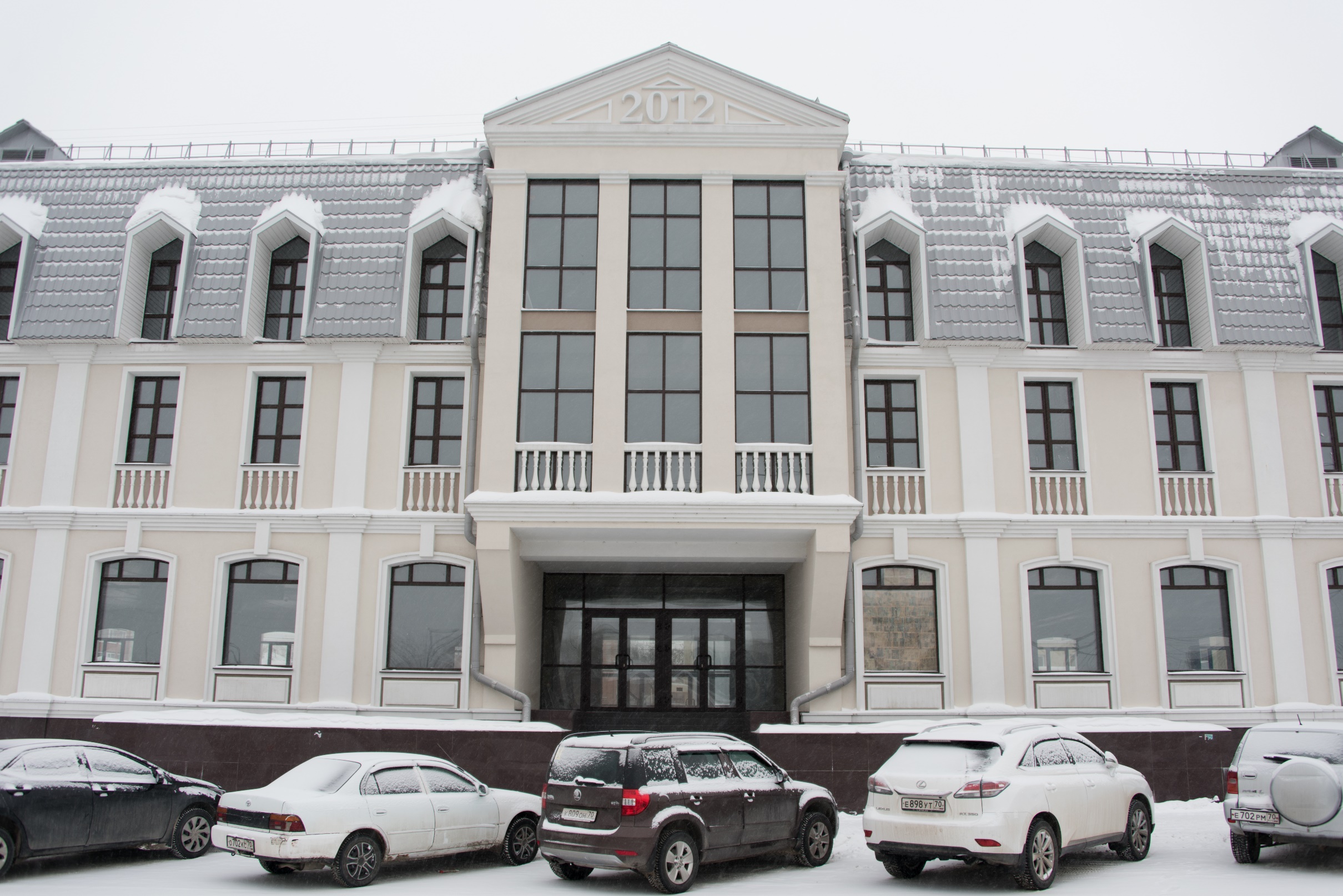 Premises Renting/Leasing to locate the TSU School of Innovation, Economics and Management
Location of the building
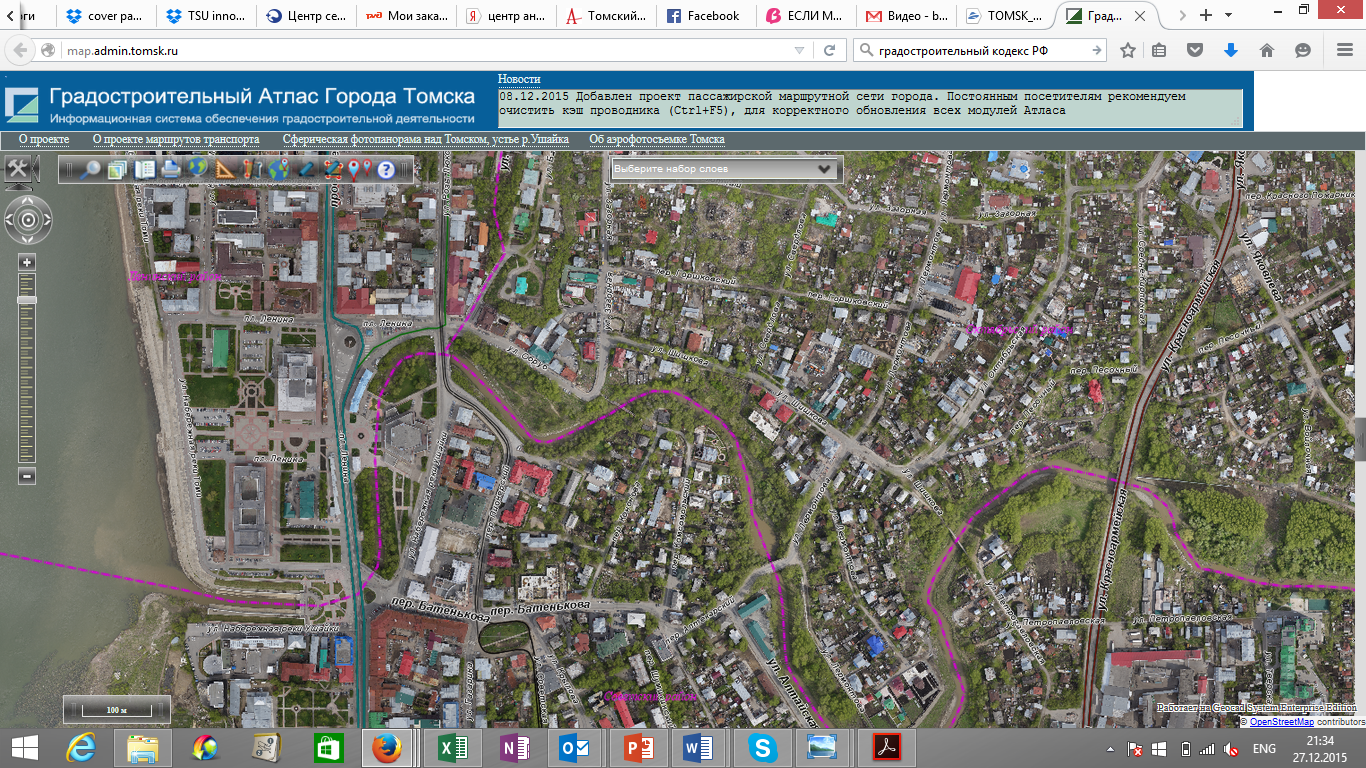 Place of Tomsk’s foundation
Big Concert Hall of Tomsk Philharmonic
Tomsk Region Administration
The proposed building
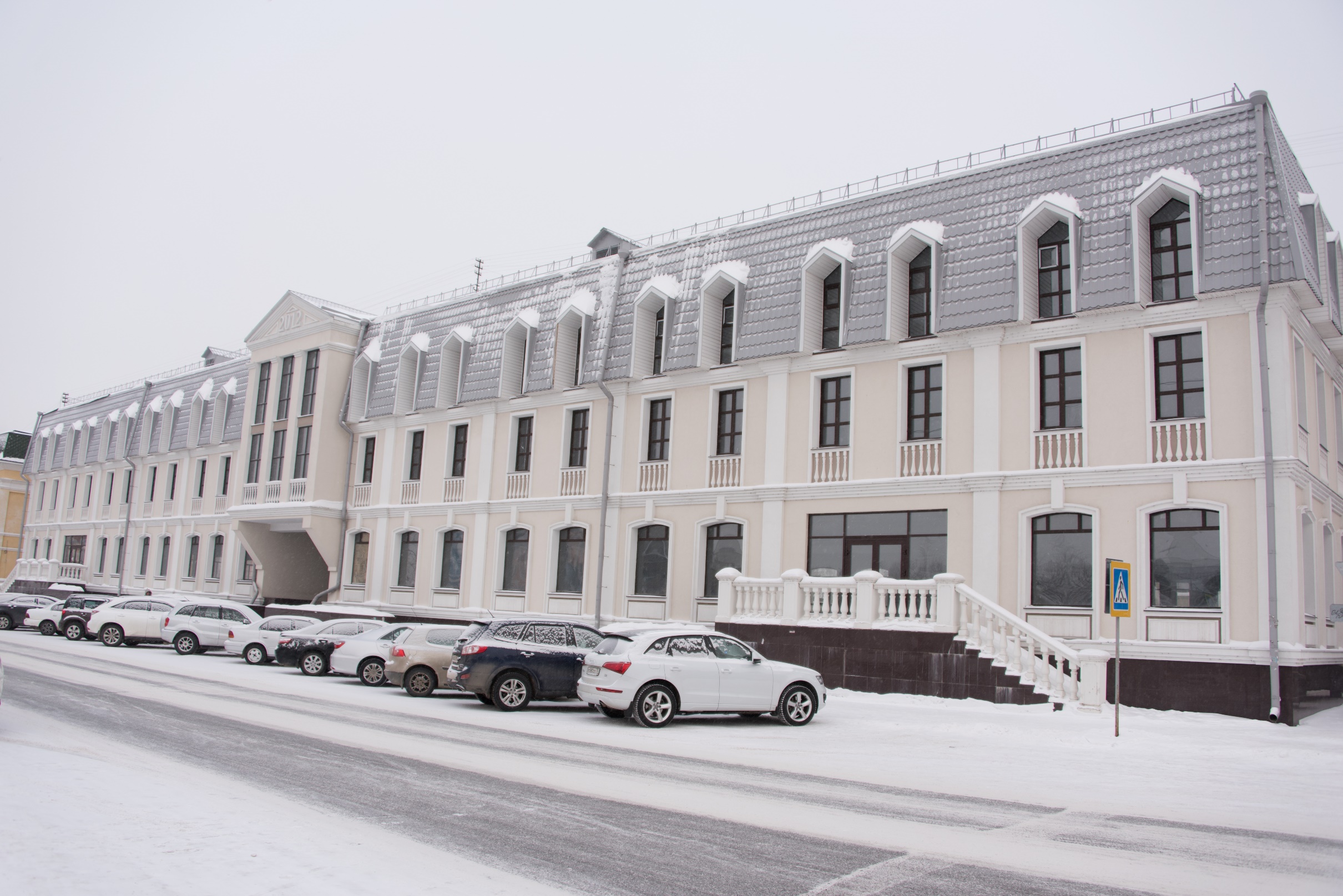 Characteristics of the building
Year of construction	2012
Dimensions		70 x 20 meters
Floor area		1,400 m2
Number of storeys		4 (including ground floor and mansard roof)
Total area	5,600 m2
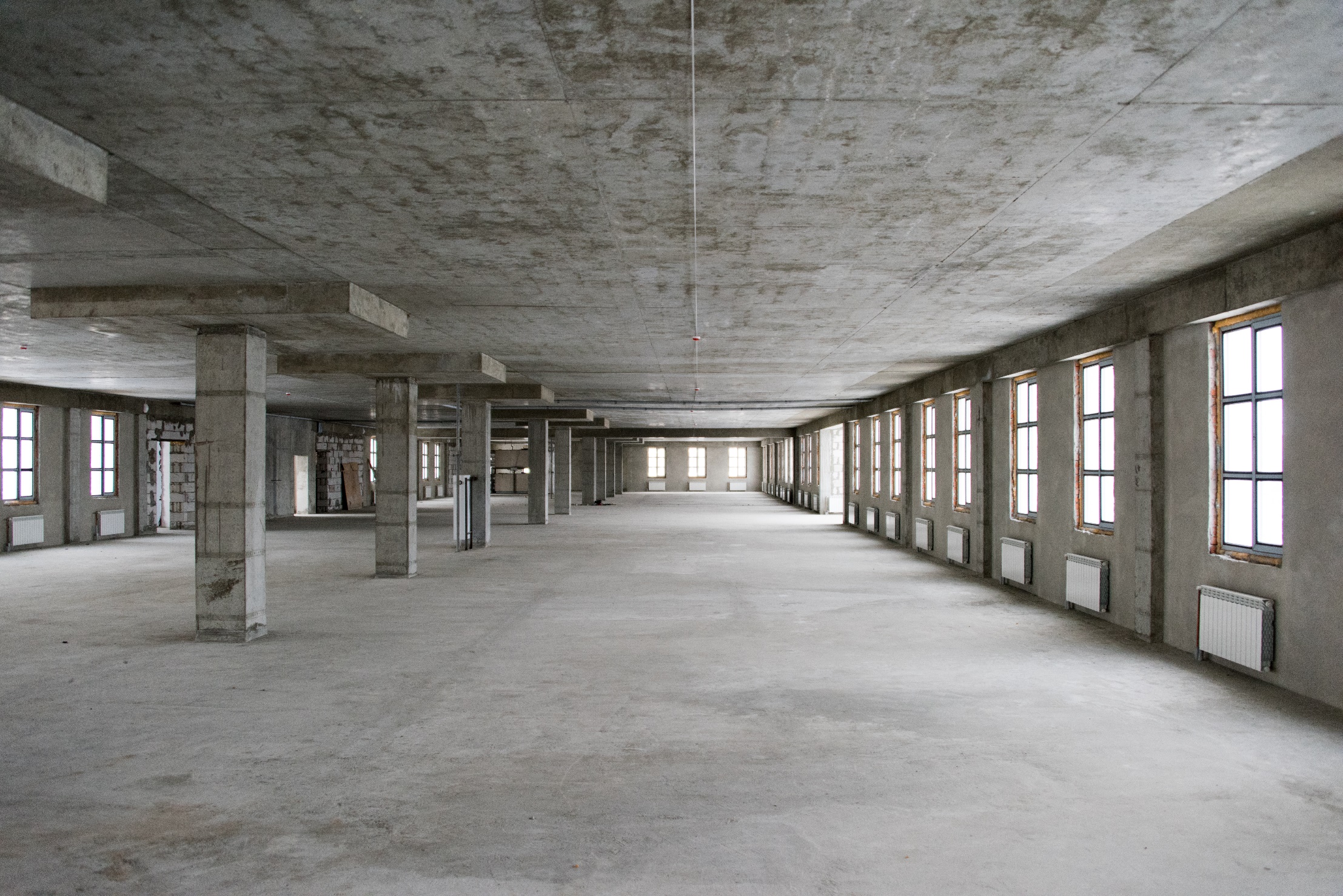 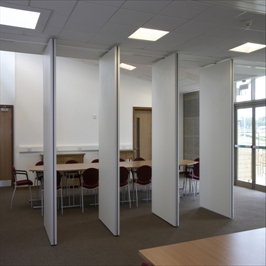 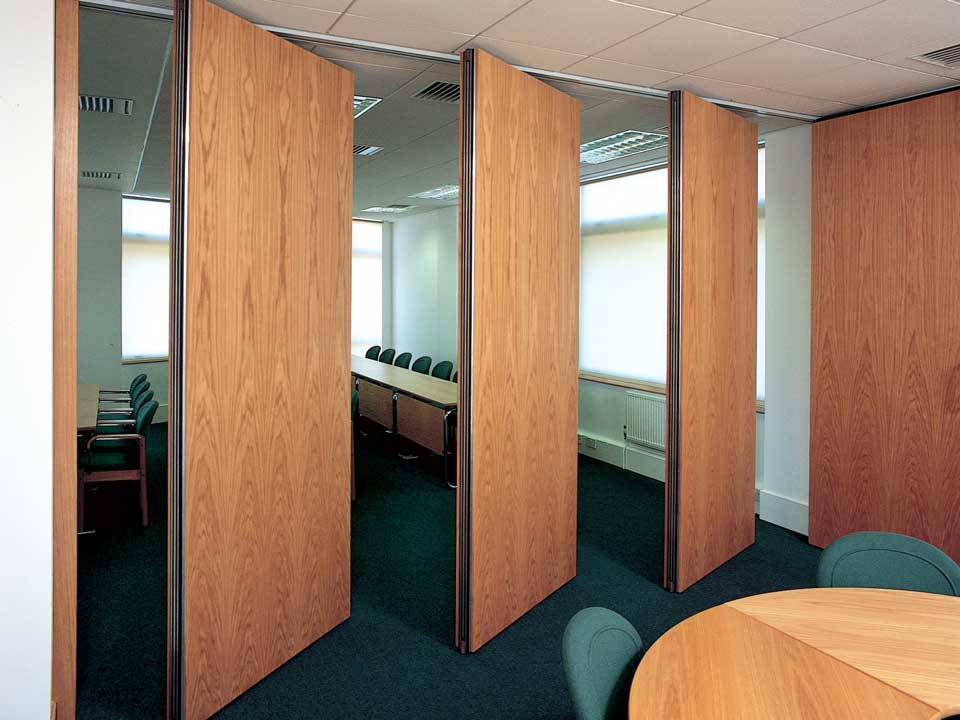 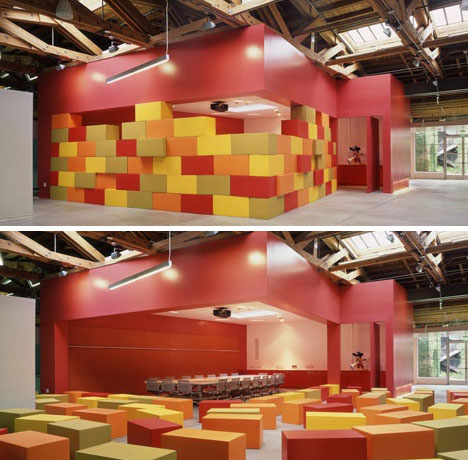 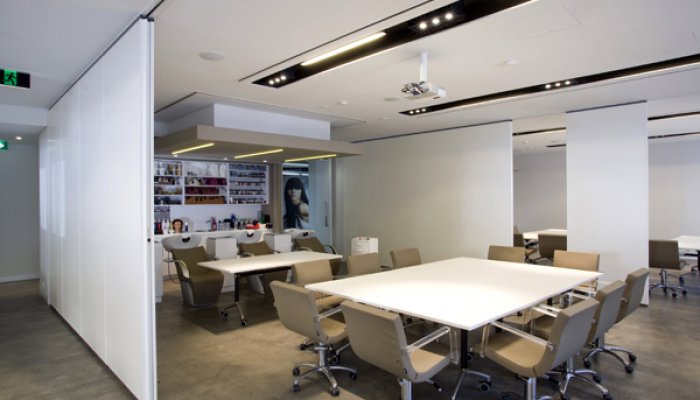 The construction of the building is favorable for the development of modern transformable educational spaces with the use of mobile walls of various types